BIKE INFO 01/2017
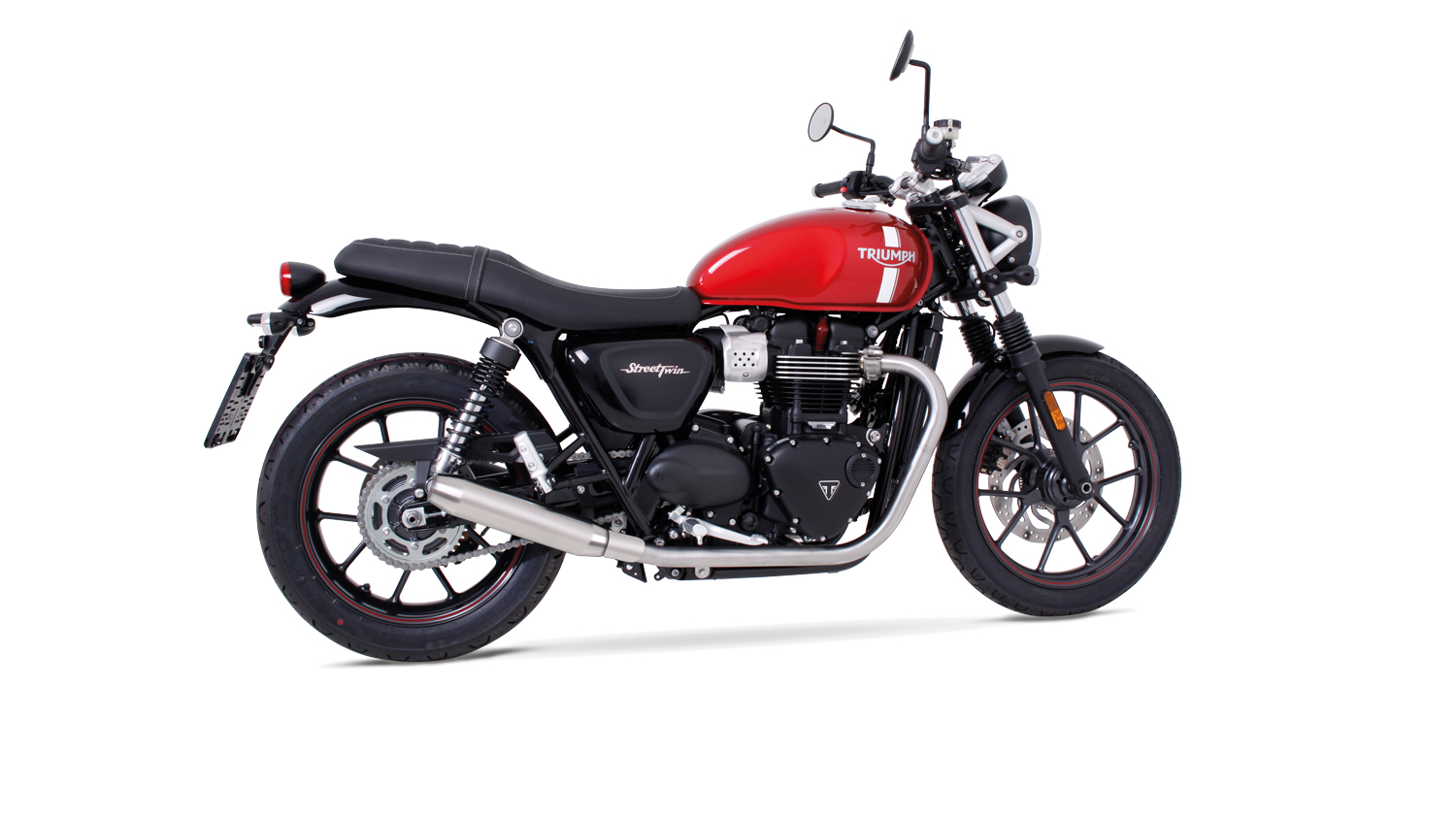 REMUS Slip-On without sound insert
+ 0,7 PS
+ 1,5 Nm
- 2,20 kg
Triumph Street Twin Mod. 2016 Race Krümmer
Motorrad / Bike
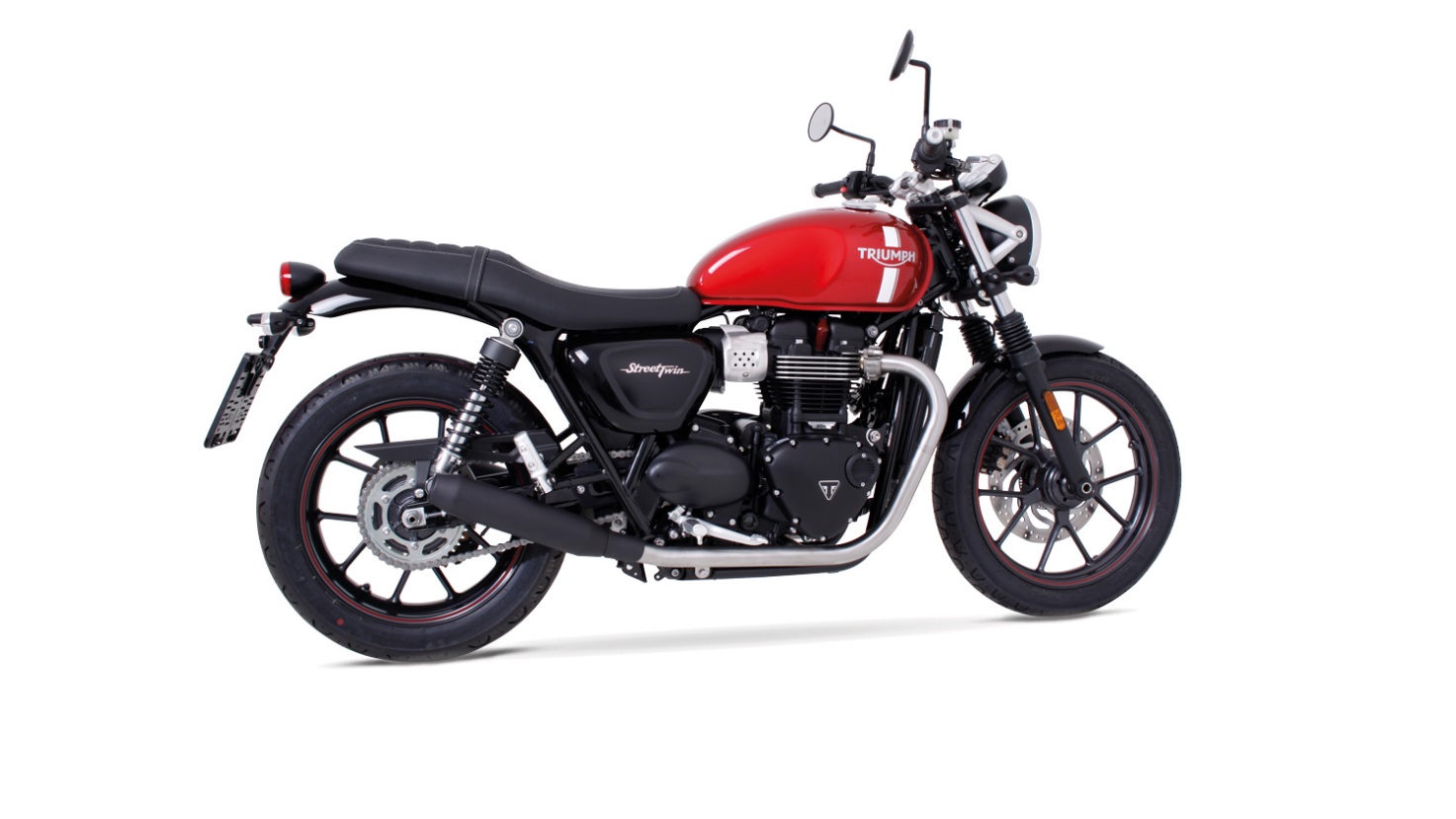 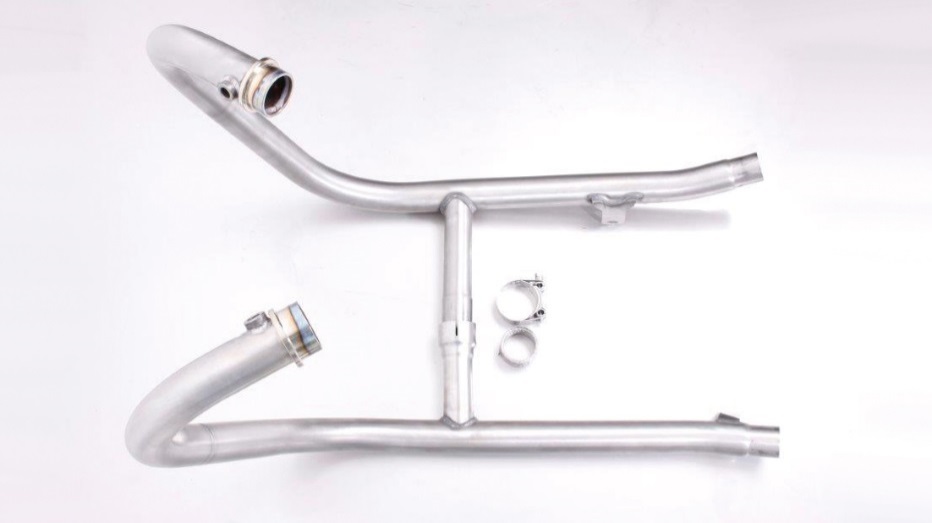 Abbildung kann vom Original abweichen / Picture can deviate from original product
Artikelliste im Detail / Partnumbers in detail
Artikelliste / Partnumbers